TOKİ PLEVNE ANAOKULU REHBERLİK SERVİSİ
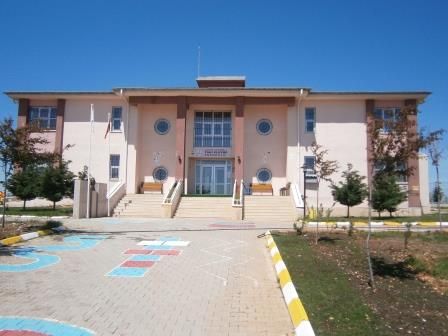 VELİ SEMİNERLERİ
AKRAN ZORBALIĞI VE AİLELERE ÖNERİLER
ZORBALIK NEDİR?
Zorbalık, daha güçlü bir kişi ya da bir grup kişi tarafından daha az gücü olan bir kişiye karşı yapılan ve sürekliliği olan fiziksel, psikolojik, sosyal ve sözel olarak tekrarlanan saldırıdır.
Saldırgan davranış gibi zorbalık da birinin incitilmesine, ona zarar verilmesine neden olur. Ancak bu zarar, herhangi bir provokasyon ya da kışkırtma olmaksızın gerçekleşir.
Tekrarlanan bir davranıştır, sadece bir kez ya da iki kez gerçekleşen bir davranış zorbalık olarak değerlendirilmez.
Arada bir güç dengesizliğinin olması önemlidir. Zorbaca davranışı kullanan birey genellikle daha güçlü olarak düşünülür ya da algılanır, en azından, zorbalığa uğrayan kişi kendini çok iyi savunabilecek durumda değildir.
ZORBA KİMDİR?
Kendi gücünü daha zayıf kişileri incitmek ya da onları korkutmak için kullanan kişidir. 
Başka bir deyişle, zorbalığa başvuran, zorbaca davranışı uygulayan kişidir.
 Zorbalar çoğunlukla; güçlü, atılgan, kolayca provoke olan, saldırganlıktan hoşlanan, popularite ve güvenliğe sahip bireyler olarak karakterize edilirler.
ZORBALIĞIN TÜRLERİ
Zorbalık denince akla ilk olarak fiziksel zorbalık gelir. Ancak bunun dışında sözel ve psikolojik zorbalık da vardır. 
Hoş olmayan isimler takmak
Vurmak, fiziksel olarak incitmek
Hakkında söylentiler çıkarmak
Tehdit etmek
Birini gruptan çıkartmak ve arkadaşlık ilişkilerini etkilemeye çalışmak
Alay etmek
Küçümsemek
HAREKETE GEÇME ZAMANIDIR!
ÇOCUK;
anlatıyorsa,
okula gitmeyi reddetmeye başladıysa,
fiziksel yaralanmalar mevcutsa,
akademik başarısı düşüyorsa,
öfkesi ve şiddet eğilimi arttıysa,
silah taşıma eğilimi varsa,
 kendine veya başkalarına zarar veriyorsa,
içe kapandıysa,
sosyal ilişkileri bozulduysa,
kurallara uyumda güçlük yaşıyorsa,
                           HARETEKE GEÇME ZAMANIDIR…
AKRAN ZORBALIĞINI ÖNLEYİCİ VE DÜZELTİCİ ÇÖZÜM YOLLARI;
1. Temel şiddet önleme çalışmaları.
2. Rehberlik hizmetlerinin arttırılması.
3. Temel şiddet önleme çalışmaları.
4. Öğretmen ve ailelerin eğitimi.
5. Kültürel, sanatsal ve sosyal etkinliklerin arttırılması.
6. Bireysel müdahaleler.
NE YAPILMAMALI…
MODEL OLMAK;
Saldırgan olan öğrencileri herhangi bir amaç için ayırmak,S
adece bilgi içeren eğitim vermemek, 
görüşme yapmamak,
Aile ve okul işbirliğini bozmak,
Nasihat etmek,
Etiketlemek,Hiçbir müdahalede bulunmamak…
             NE YAPILMAMALI?
ZORBALIKLA İLGİLİ YANLIŞ İNANIŞ, ALGI VE DÜŞÜNCELER;
Bizim okulda zorbalık yoktur 
Benim çocuğum yapmaz…
Okulda çocuğuma taktılar 
 Aile aşırı koruyucu…
Öğrenciler arasındaki zorbalık olayları büyütülecek kadar ciddi değildir.
Zorbalık yapıldığında bunu yetişkinlere anlatmak ispiyonculuktur.
Birine lakap takmak zorbalık sayılmaz, çocukların arasındaki şakalaşmalardır
OKULLARDA;
Şiddet olaylarına karşı net ve tutarlı bir tavır sergilenmesi ve bunları görmemezlikten gelinmemesi
Kabul edilebilir ve kabul edilemez davranışlara net sınırlar konulması
okul kurallarının kararlı şekilde uygulanması
Akran zorbalığı yaşanması halinde olayın detaylıca ele alınması
zorba ve kurbanın bireysel özelliklerinin belirlenmesi
aile-okul işbirliği sağlanması
okul dışı bireysel desteğe yönlendirilmesi
 okul içi düzenli ve sıkı takip mekanizmasının işler halde olması
AİLELERİN;
Güvenli bir eğitim ortamın sürdürülmesine ilişkin okul politikalarını ve kurallarını desteklemeleri
Çocuklarının bireysel özelliklerini objektif olarak değerlendirebilmeleri
Kabul edilebilir ve kabul edilemez davranışlara net sınırlar konulması
okul kurallarının kararlı şekilde uygulanması
Çocuklarının özgüvenini destekleyici tutumlar konusunda bilinçlenmeleri
Çocuklarının çevreleri ve hayatlarını takip edebilmeleri,
ÇOCUKLARI İLE UYGUN İLETİŞİM BECERİLERİNİ GELİŞTİREBİLMELERİ;
Aile içi olası sorunları fark edebilmeleri
model olma konusunda dikkatli olmaları
Destekleyici, duygularını ifade eden, beklentilerini net olarak ortaya koyan tutum oluşturulması
Çocukların kendilerini, yaşadıklarını rahat biçimde ifade edebilecekleri güven ortamı oluşturabilmeleri
                             SAĞLANMALIDIR…